Adolf Hitler
Adolf Hitler as a child.
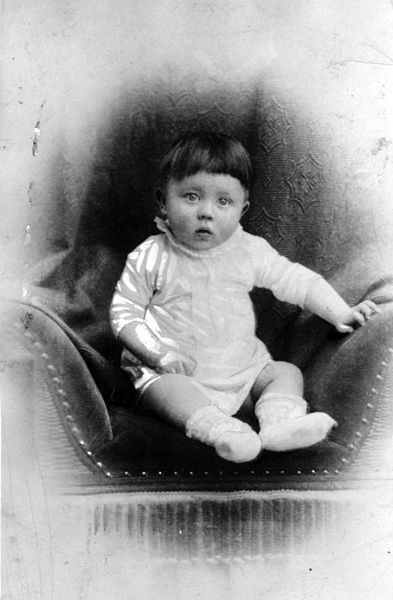 Adolf Hitler in the WW I
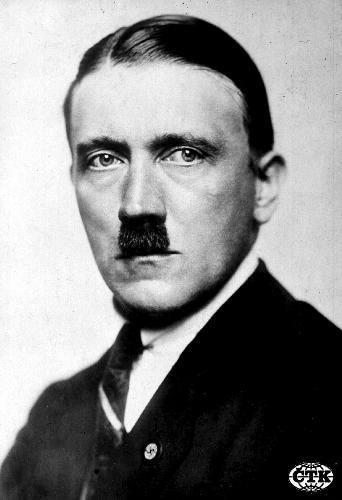 Adolf Hitler in WW II
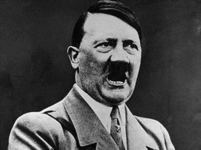 characters
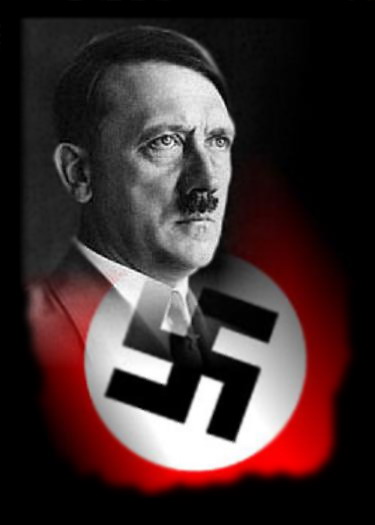 characters
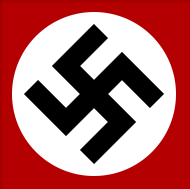 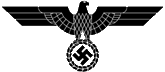 Hitler´s sign
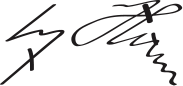 Hitler speaks to people
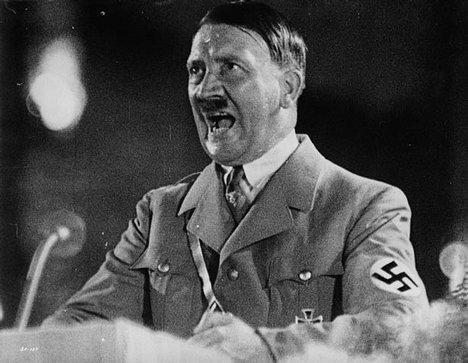 Mein Kampf - Hitler‘s book
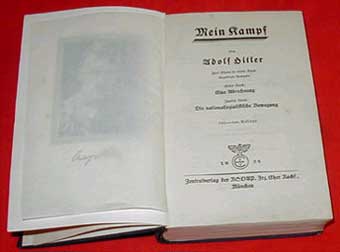 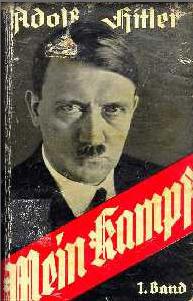 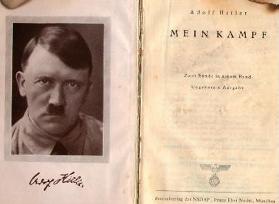 Adolf Hitler signed Munich  diktat
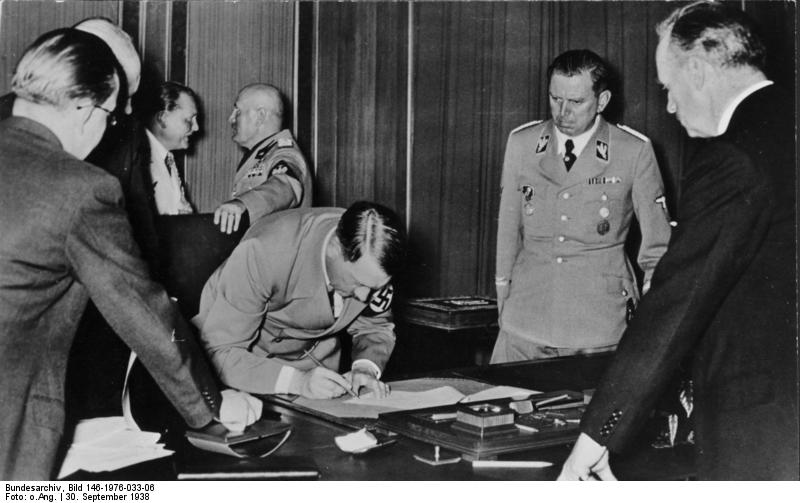 Postage stamp with Hitler
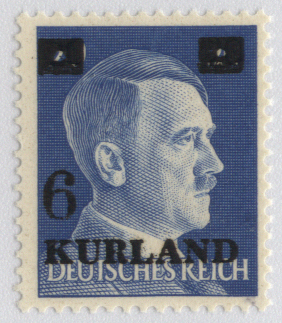 Hitler committed suicide on 30.4.1945
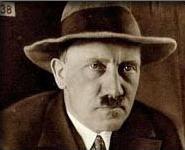 This presentation was made by Pavel Hrůza